FAİZ PROBLEMLERİ
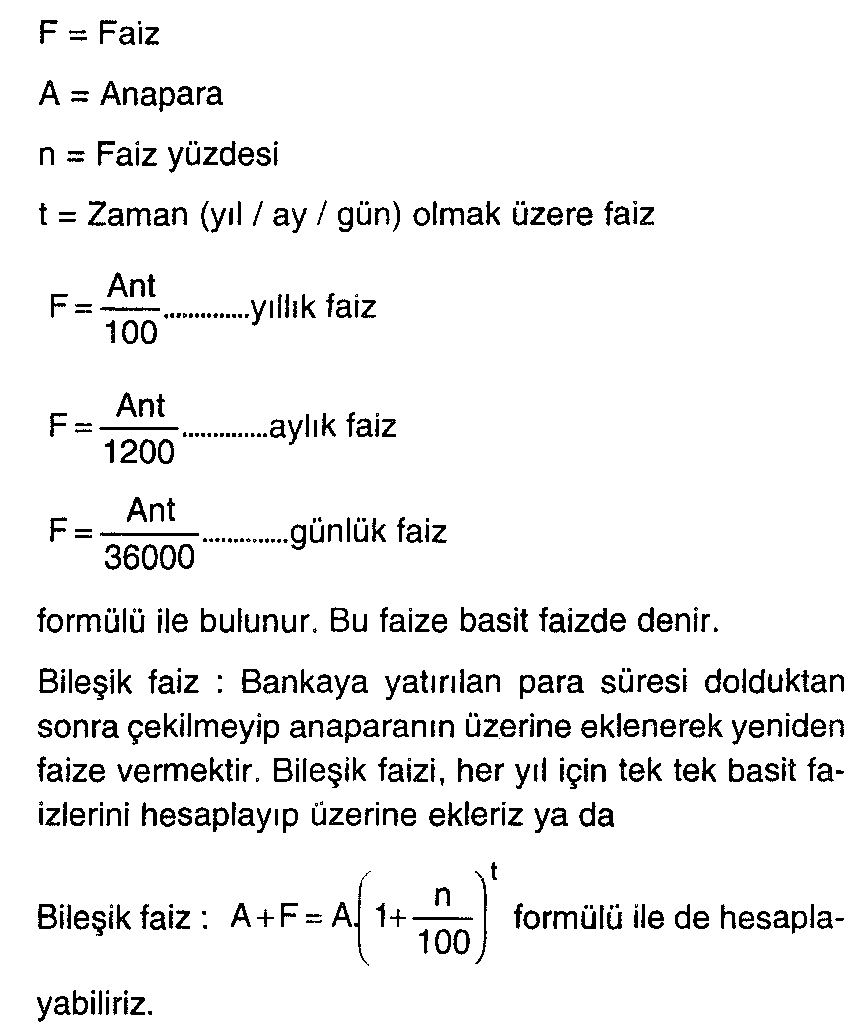 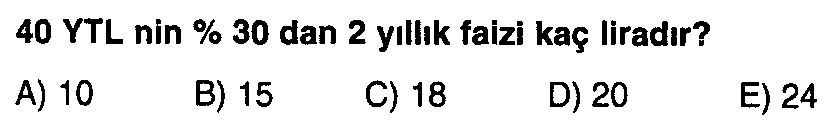 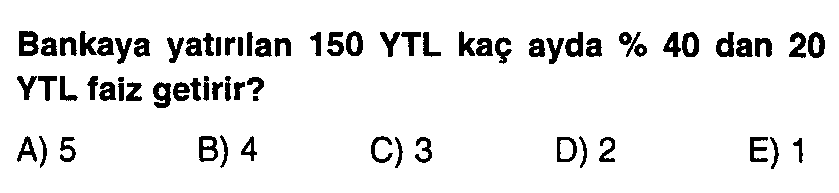 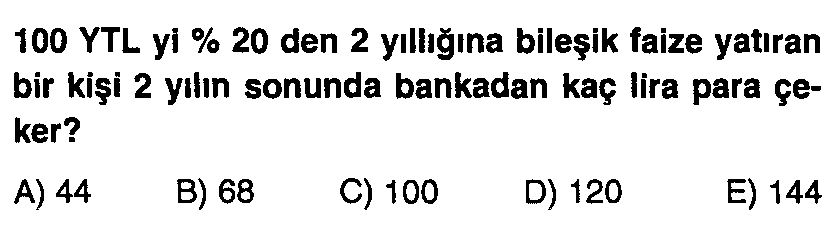 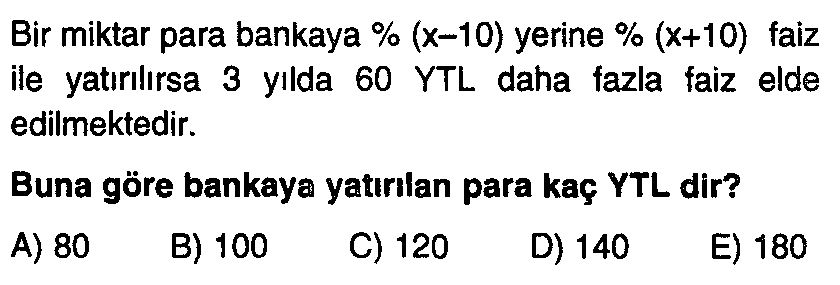 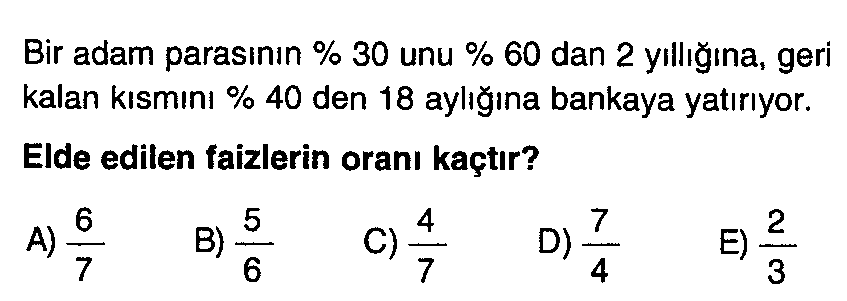 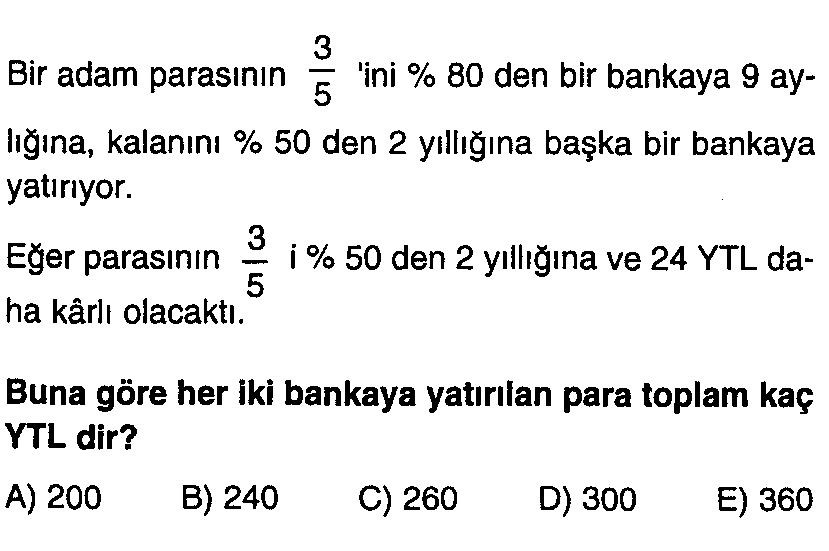 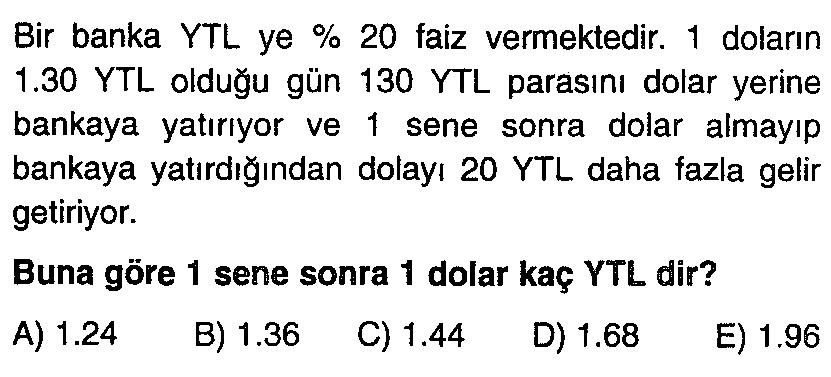 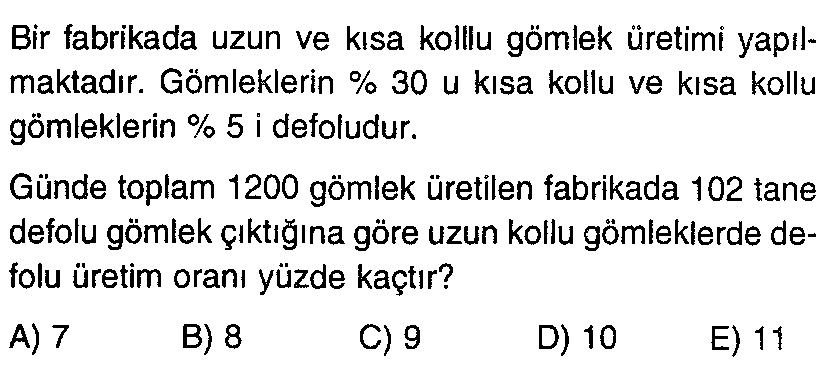 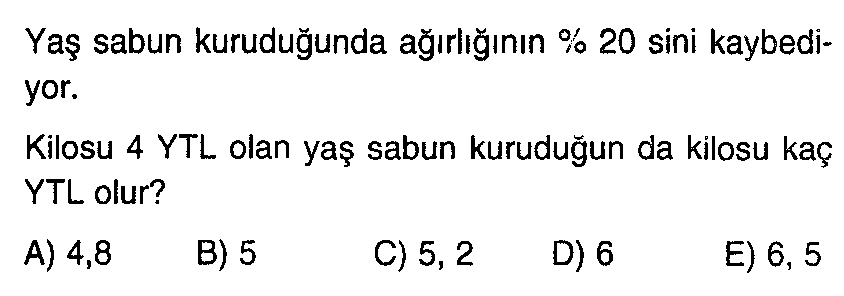 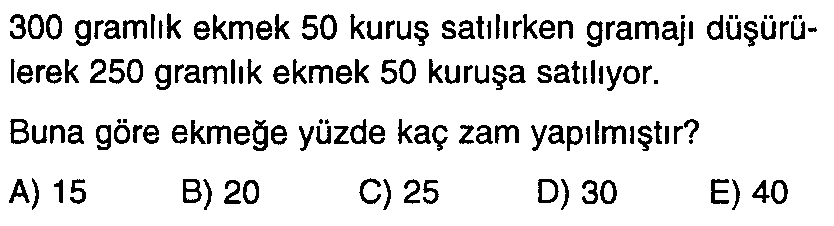 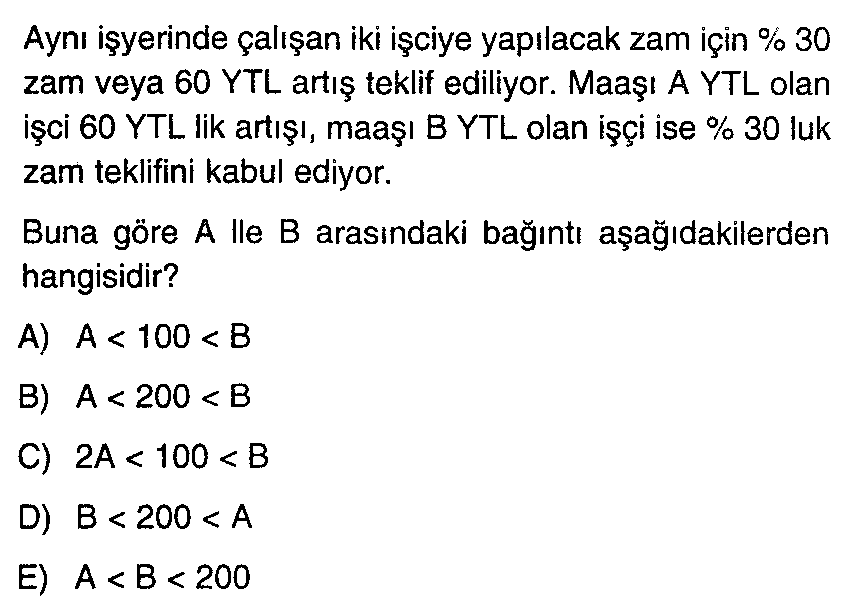 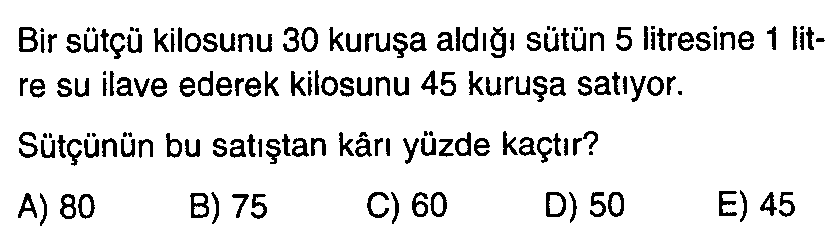 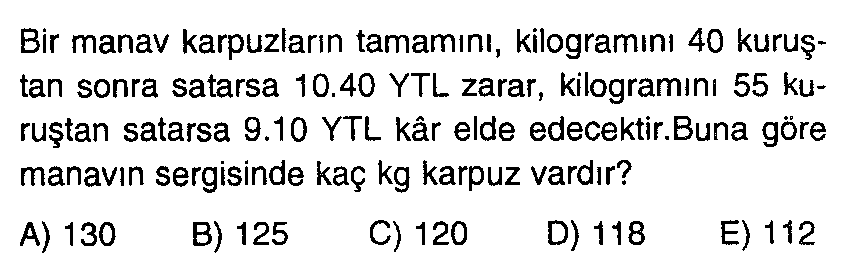 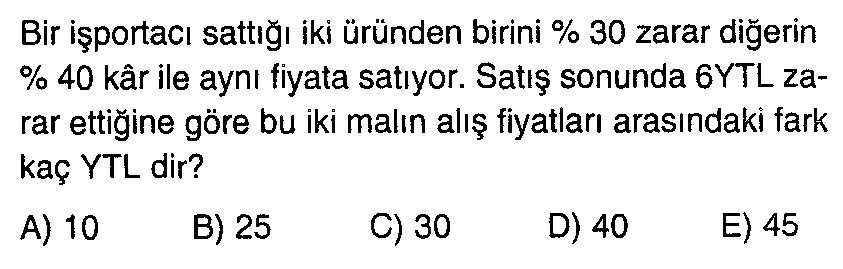 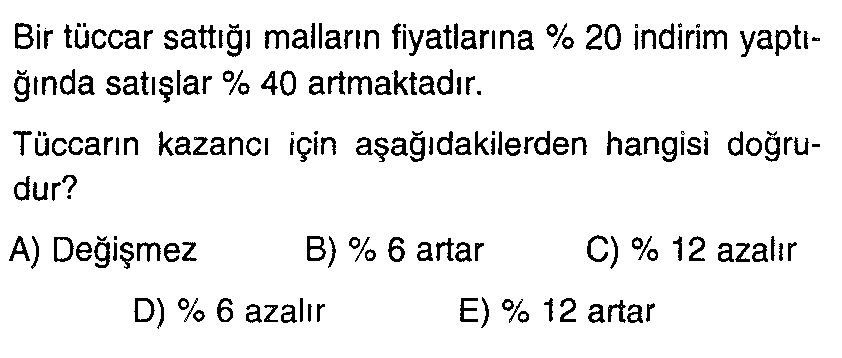 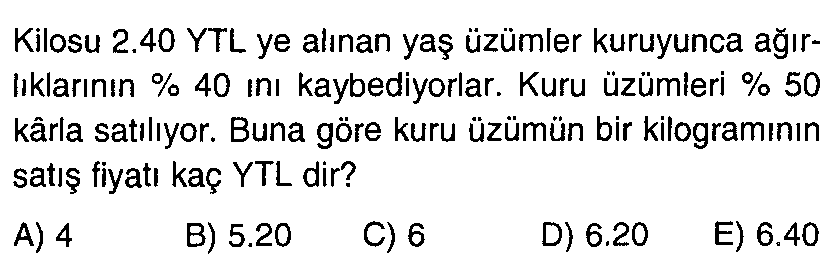 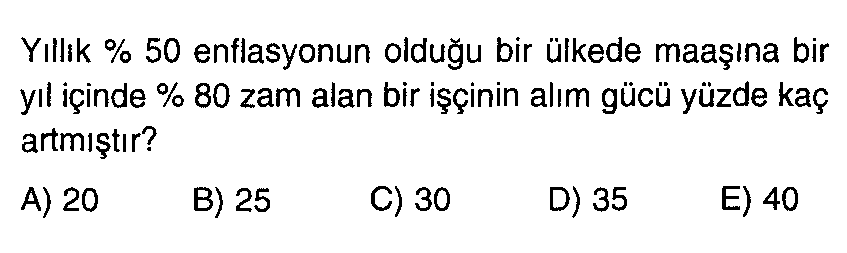